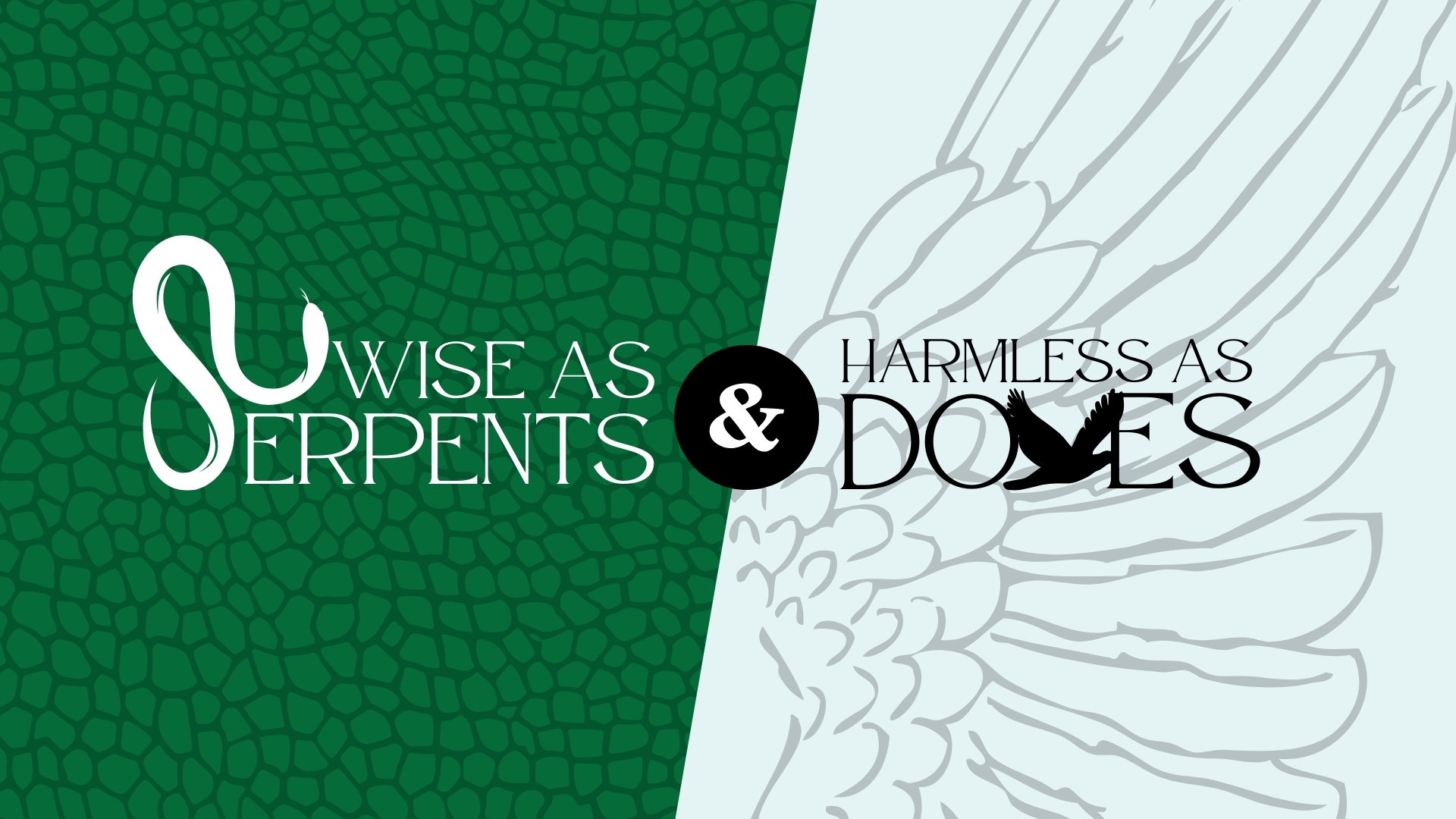 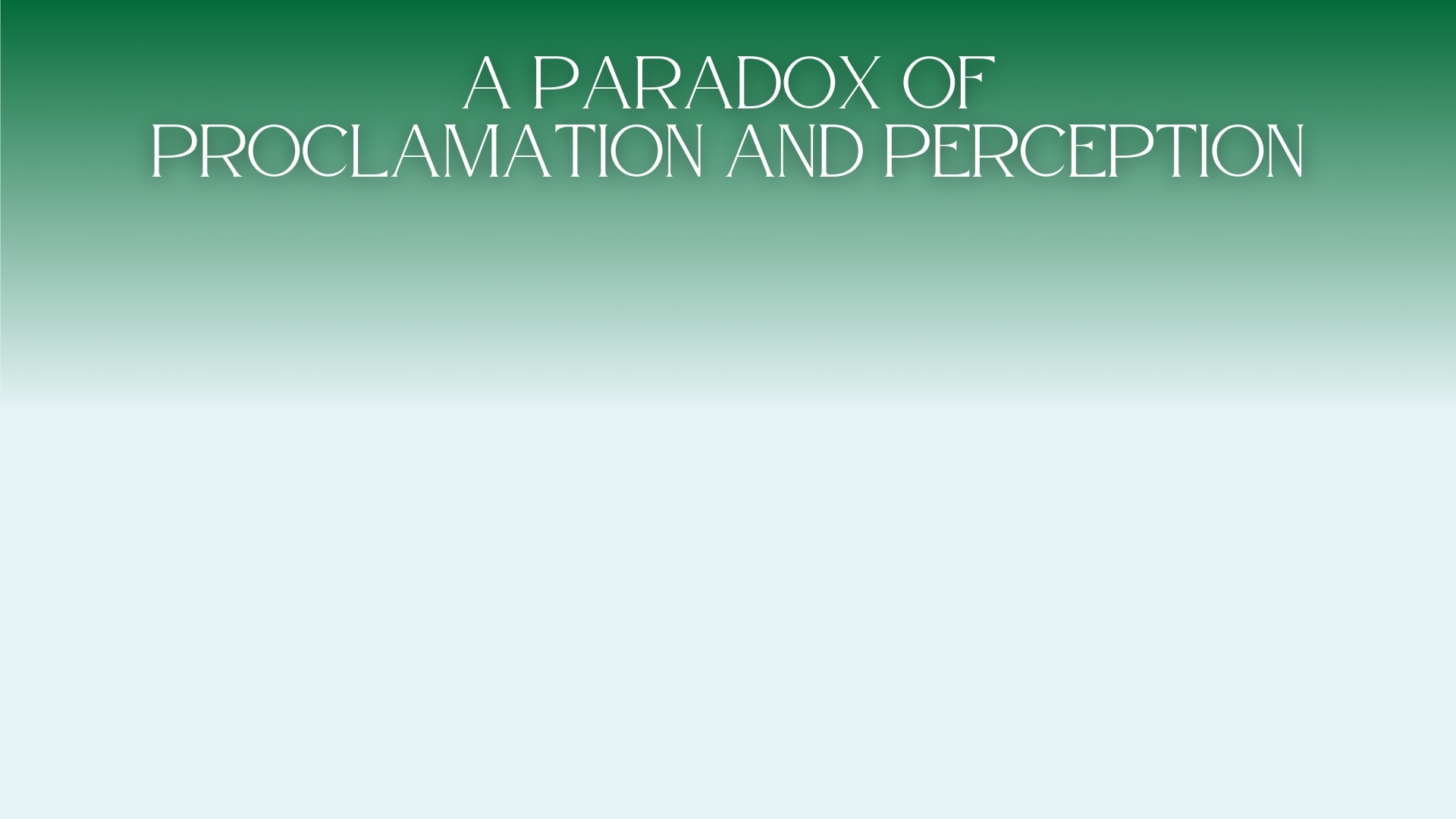 A Noble Mission
Apostles – Matthew 9:35-10:2 – participating in Jesus’ mission.
Preaching kingdom, healing – Matthew 10:9-10
God News Received as Bad News
Some prove themselves unworthy by rejecting truth – Matthew 10:11-15
Severe persecution – Matthew 10:16-26
Same fragrance, different reaction – 2 Corinthians 2:14-16
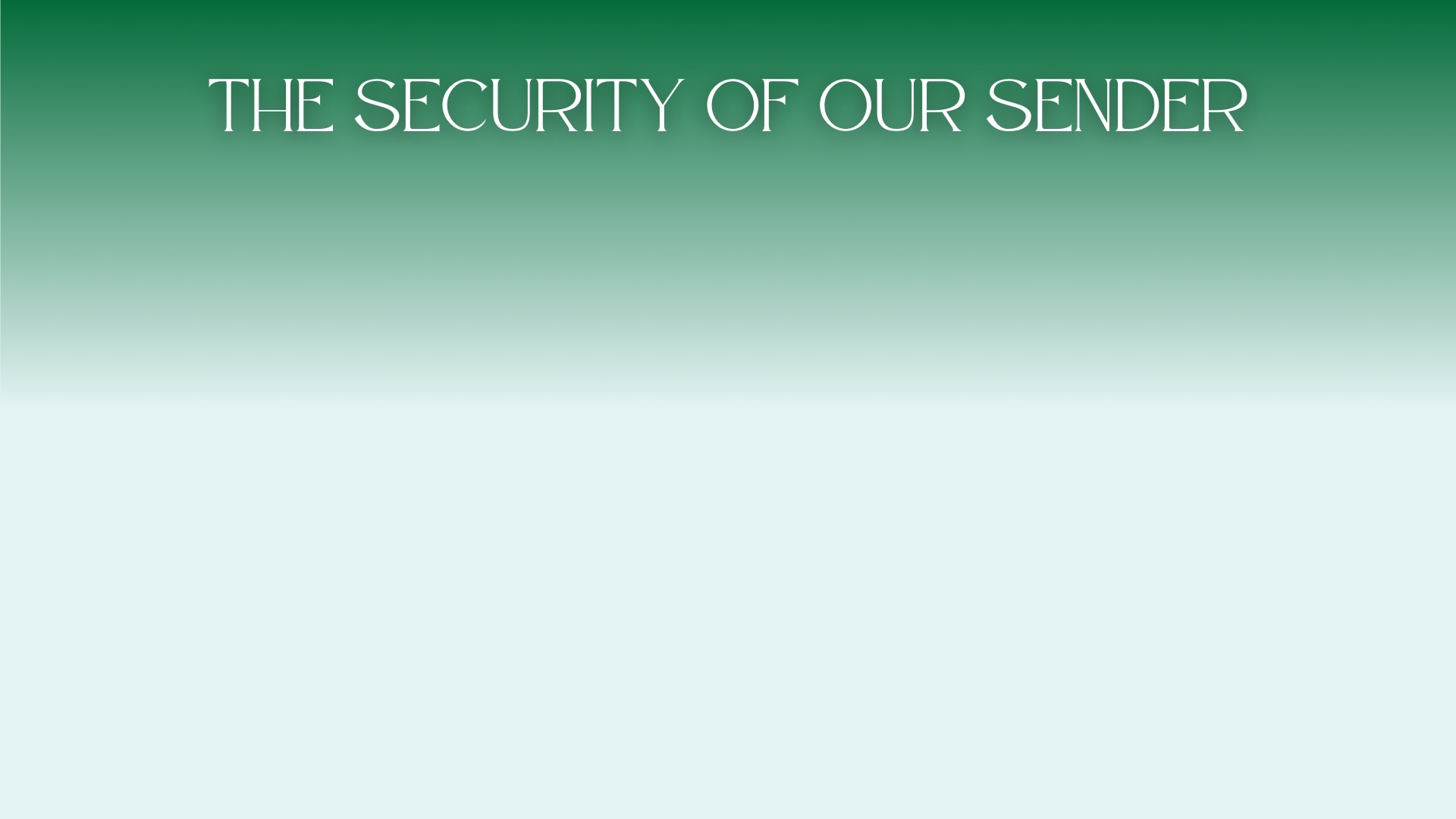 “Behold, I am sending you” (Matthew 10:16)
apostello – “send forth, send out; in relation to a sender send with a commission, send with authority, send for a purpose” (ALGNT) 
Fearless Fellowship
The result of being sent by Jesus is boldness and fearlessness knowing He is with you – Matthew 10:18, 22, 24-25, 32-33
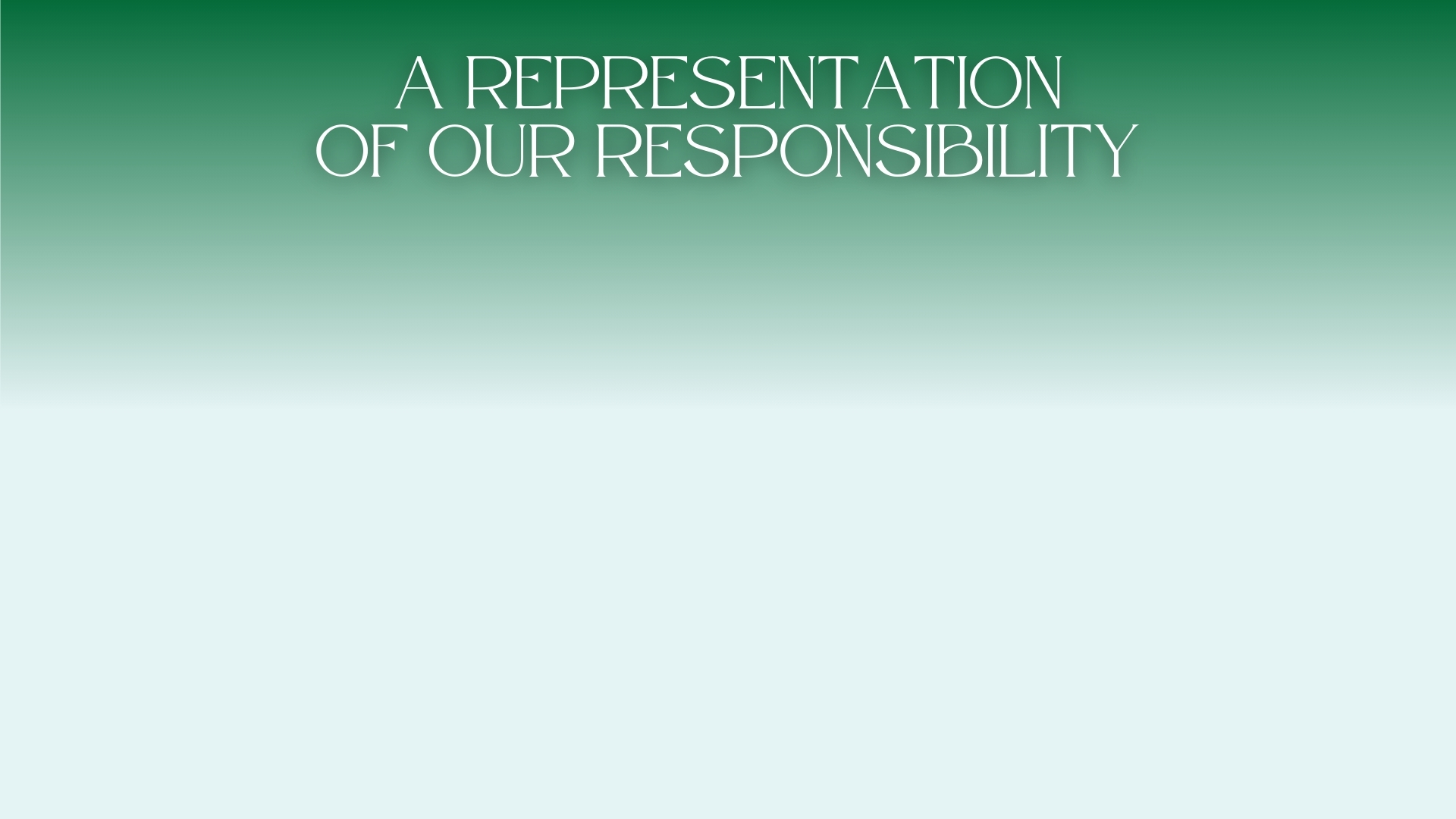 “Behold, I send you out as sheep in the midst of wolves. Therefore be wise as serpents and harmless as doves.” (Matthew 10:16)
Cautious but not Concealed (Romans 1:16; Matthew 10:16; Acts 25:2-3, 9-12; Matthew 10:27-33)
Prudent but not Prideful (Ephesians 6:15; 1 Peter 3:15; Col. 4:5-6; Acts 13:16-23; 17:22-29; 1 Corinthians 2:1-5)
Optimistic but not Oblivious (Isaiah 55:10-13; Matthew 10:11-15; 7:6)
Compatible but not Compromising (1 Corinthians 9:19-23; 10:23-24; Romans 12:1-2; 14:1-4)
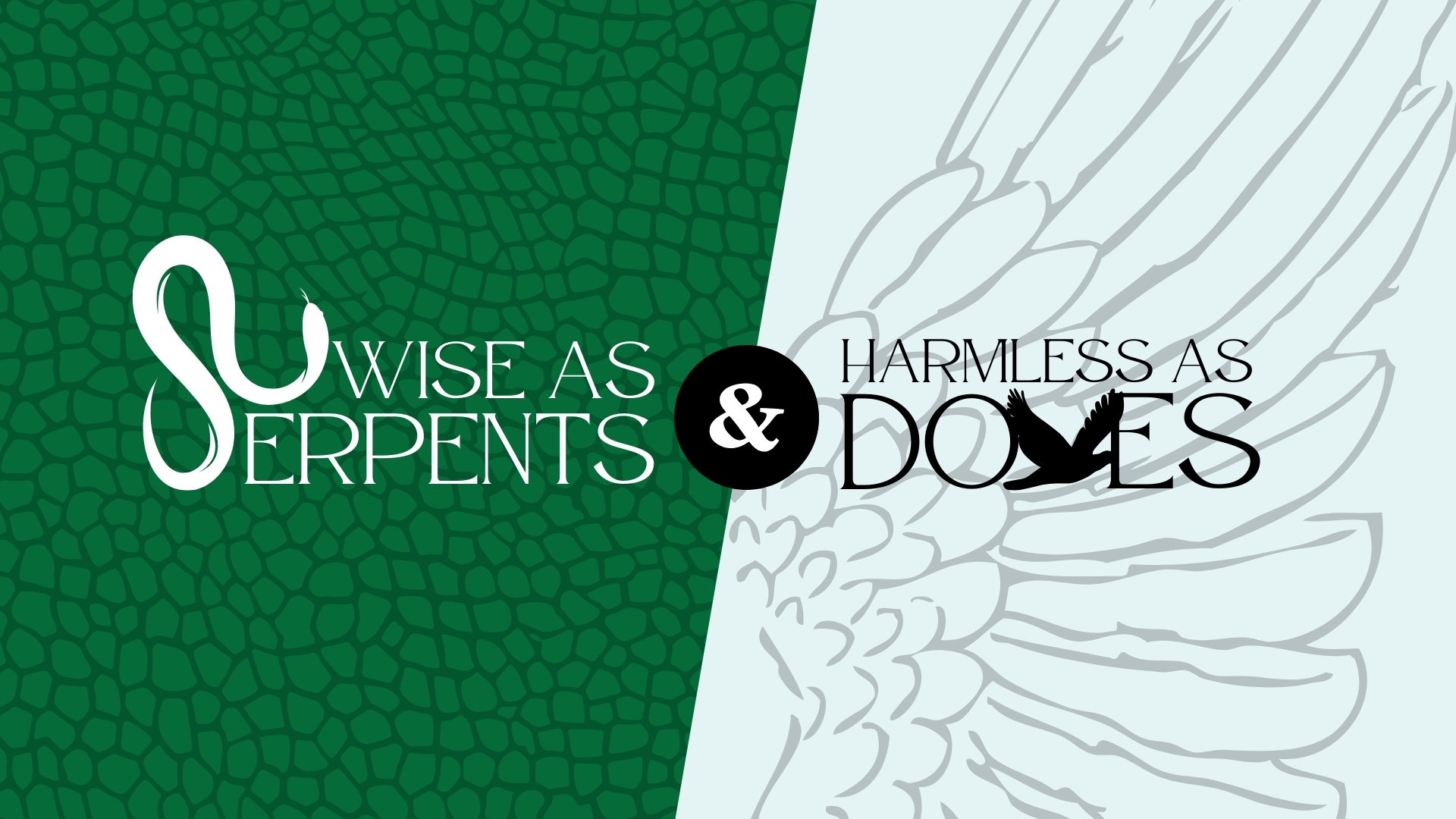